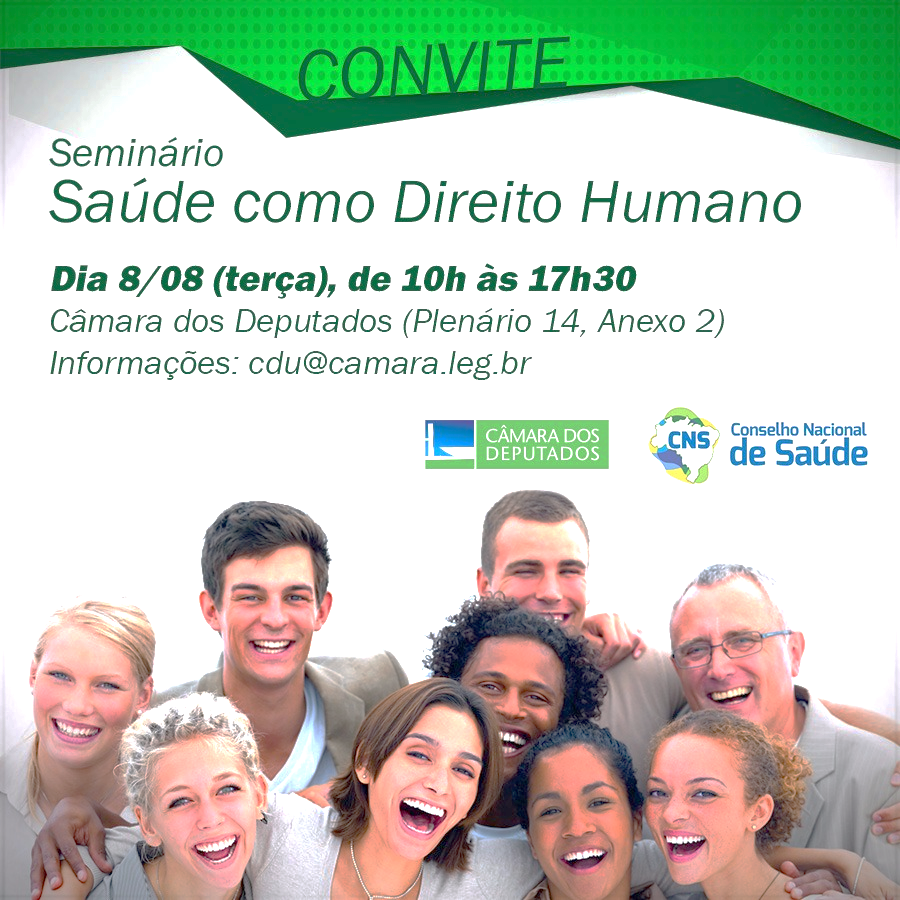 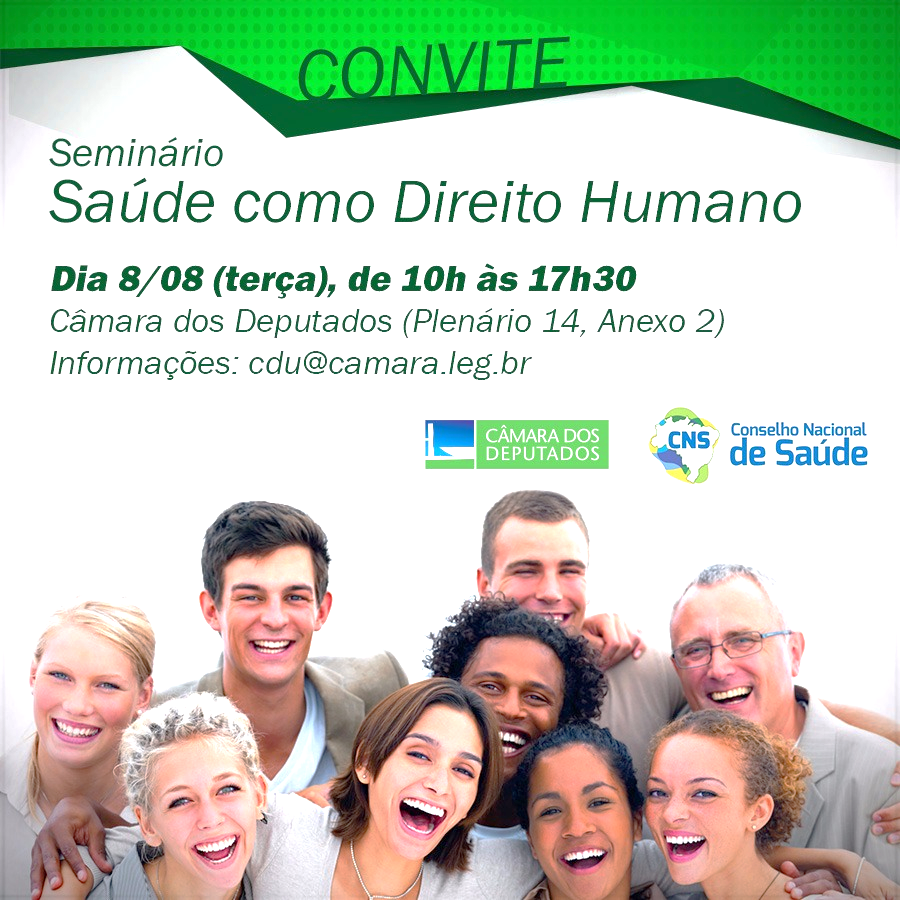 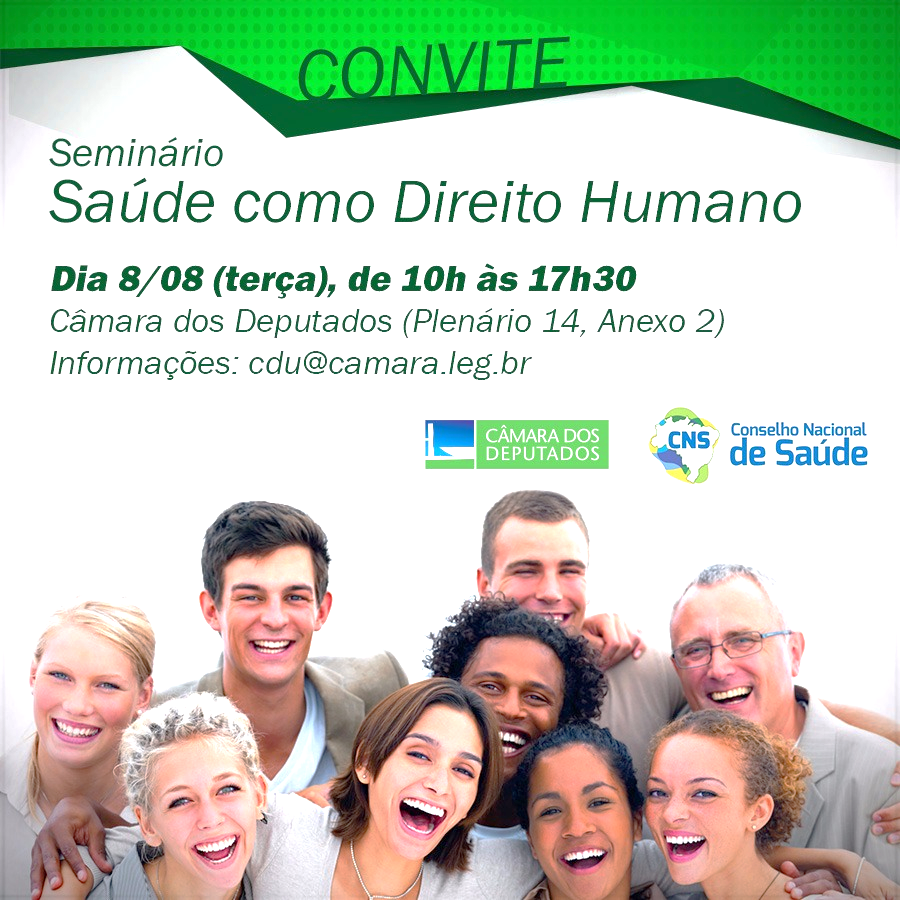 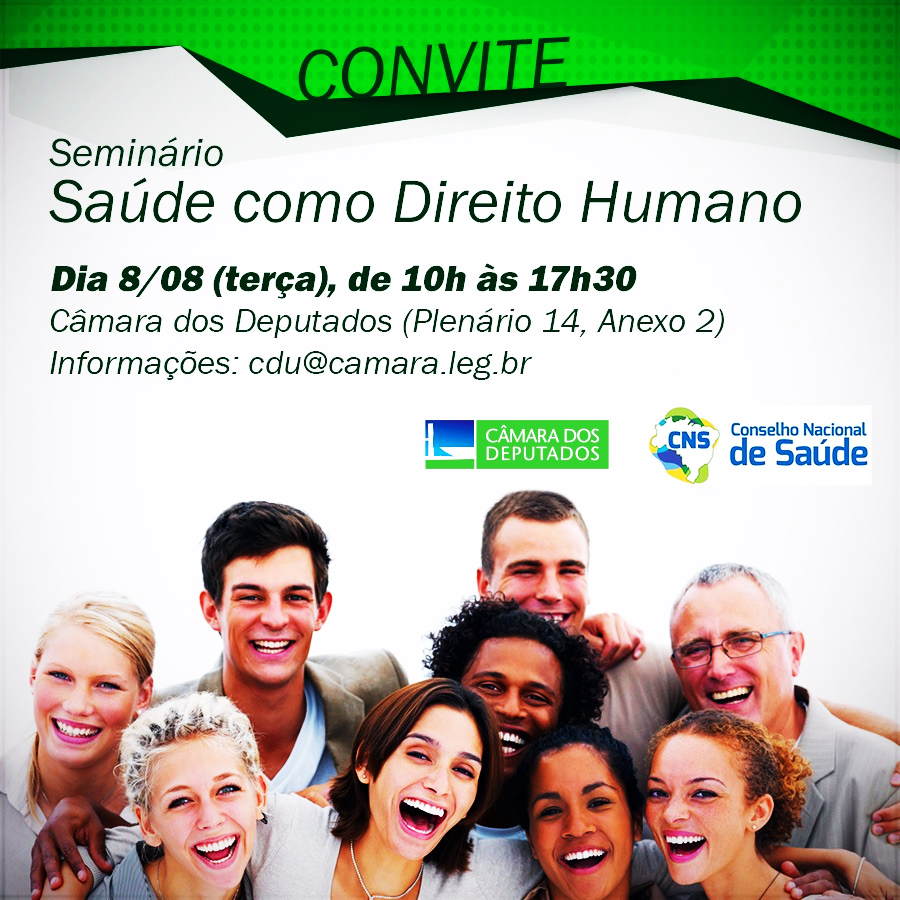 Mesa de Debates
Vigilância em Saúde: Proteção e Promoção da Saúde
Brasília, agosto de 2017
Agenda
Antecedentes e cenário atual
Construção do campo da vigilância em saúde
Contexto regulatório e a vigilância sanitária 
Desafios para a vigilância sanitária

1ª Conferência Nacional de Vigilância em Saúde (1ª CNVS)
Subeixos Temáticos da 1ª CNVS
Construção do debate para a 1ª CNVS
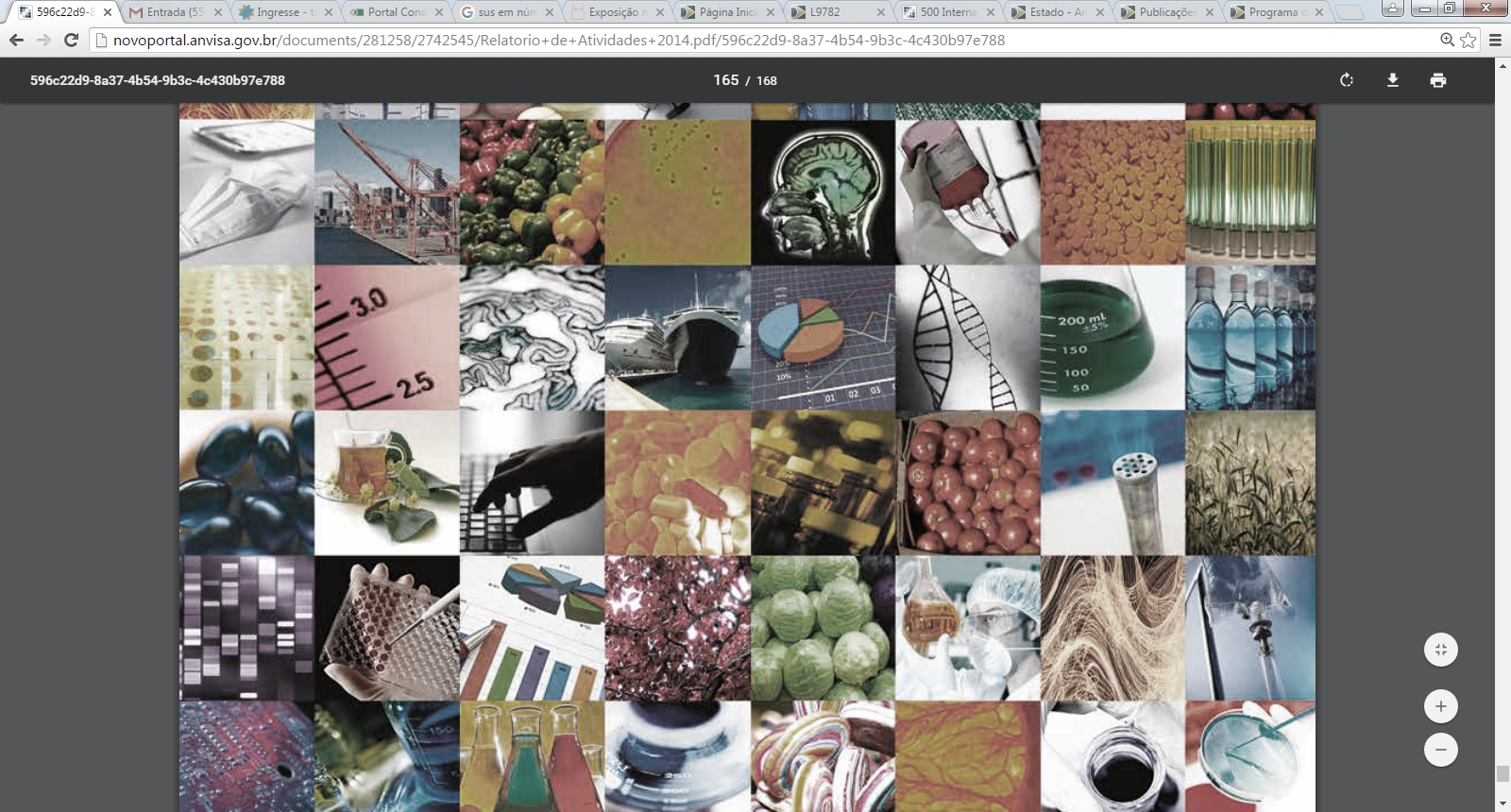 Vigilância em Saúde
Construção do campo da vigilância em saúde
Denominação construída internacionalmente e no Brasil ao longo das últimas décadas
Busca sintetizar uma maior amplitude de objetos no campo da vigilância
Procurou simbolizar mudança mais ampla que a prática de vigilância epidemiológica
No Brasil, em meados dos anos 1990, algumas Secretarias Estaduais e Municipais de Saúde passaram a utilizar a denominação vigilância à saúde ou vigilância da saúde para designar as novas unidades de suas estruturas organizacionais
Construção do campo da vigilância em saúde
Já em 2003, o MS criou a Secretaria de Vigilância em Saúde (SVS) para unificar as ações das vigilâncias epidemiológica e ambiental, realizadas por diferentes estruturas 
E foi editada a Portaria nº 1.378
Vigilância em Saúde: 
processo contínuo e sistemático de coleta, consolidação, análise e disseminação de dados sobre eventos relacionados à saúde
visa o planejamento e a implementação de medidas de saúde pública para a proteção da saúde da população, a prevenção e controle de riscos, agravos e doenças, bem como para a promoção da saúde.
Construção do campo da vigilância em saúde
SISTEMA NACIONAL DE VIGILÂNCIA EM SAÚDE (PRT. 1.378/2003)
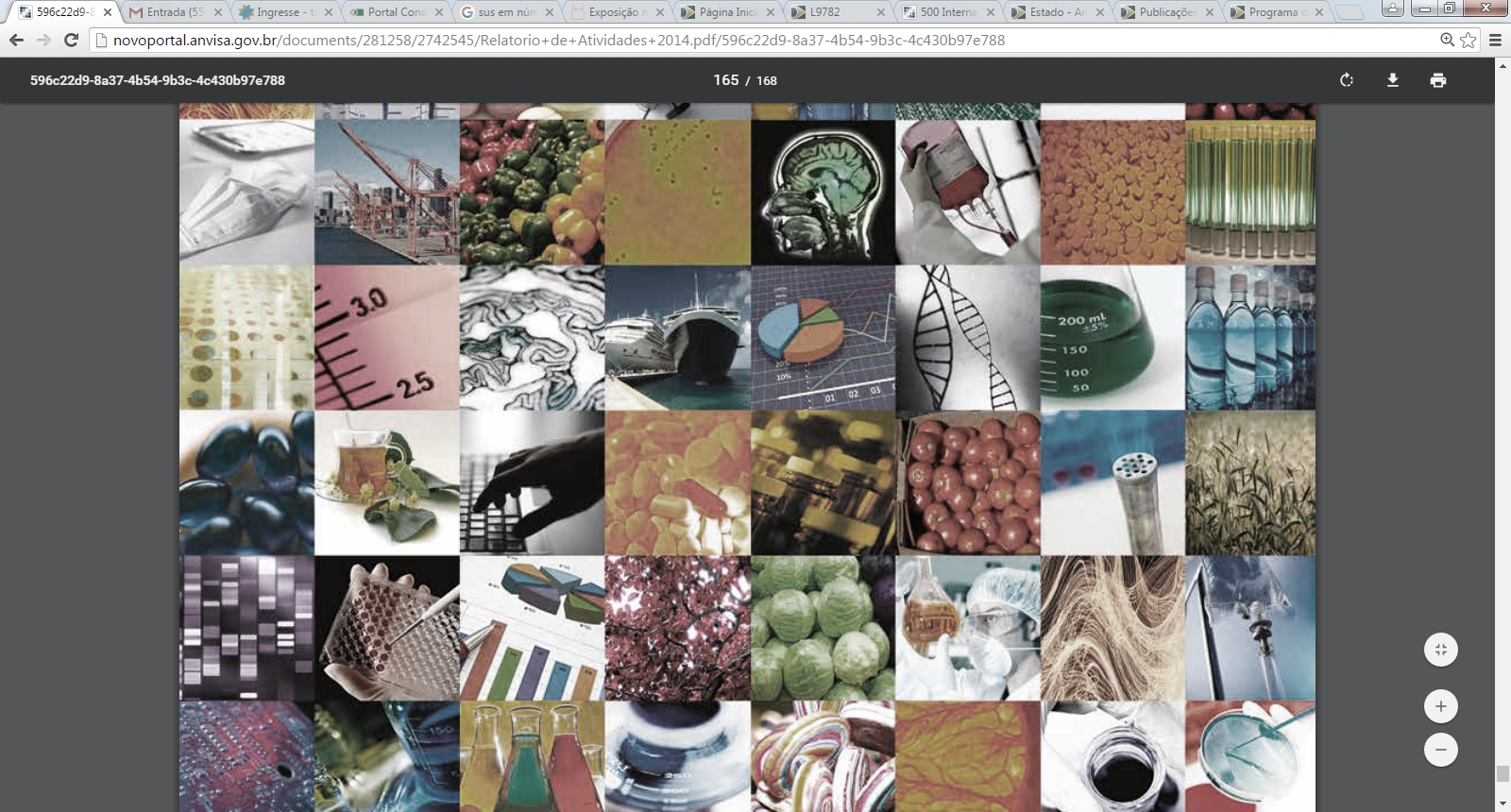 Vigilância Sanitária
Contexto regulatório e a vigilância sanitária
A partir da década de 1970 ocorreu a modificação da terminologia “fiscalização” para “vigilância”, quando houve grande produção de normas federais que perduram até hoje
Após intensos debates e crises na década de 1980, a vigilância sanitária de hoje se encontra organizada nas três esferas de governo de forma bastante diversa 
A partir da criação da Anvisa e das definições do MS para a vigilância em saúde, os Estados e Municípios passaram a organizar suas vigilâncias em estruturas específicas ou articuladas, para cuidar de todas as áreas alcançadas por seus serviços
Contexto regulatório e a vigilância sanitária
PROMOVER A SAÚDE 
DA POPULAÇÃO
Ampliar o acesso a bens e serviços que melhorem a saúde e a qualidade de vida da população
PROTEGER A SAÚDE
 DA POPULAÇÃO
Minimizar riscos à saúde decorrentes da produção e do consumo de bens e serviços
Contexto regulatório e a vigilância sanitária
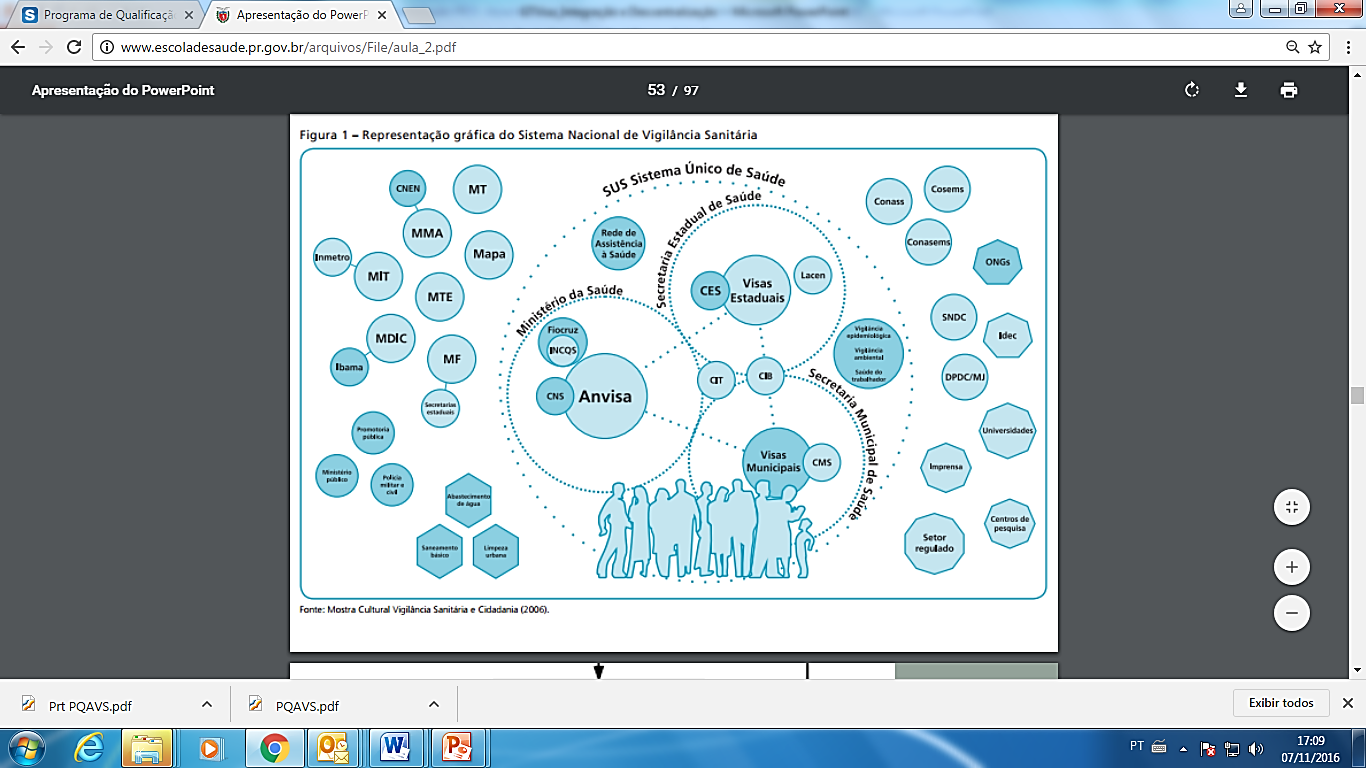 Acelerada inovação de tecnologias em saúde
Cenário mundial:
Convergência regulatória
Harmonização de práticas
Compartilhamento de informações
Cenário nacional: evolução da  legislação e novas tecnologias demanda rever processos, práticas e normas
Sistema federativo exige permanente concertação entre as esferas de governo
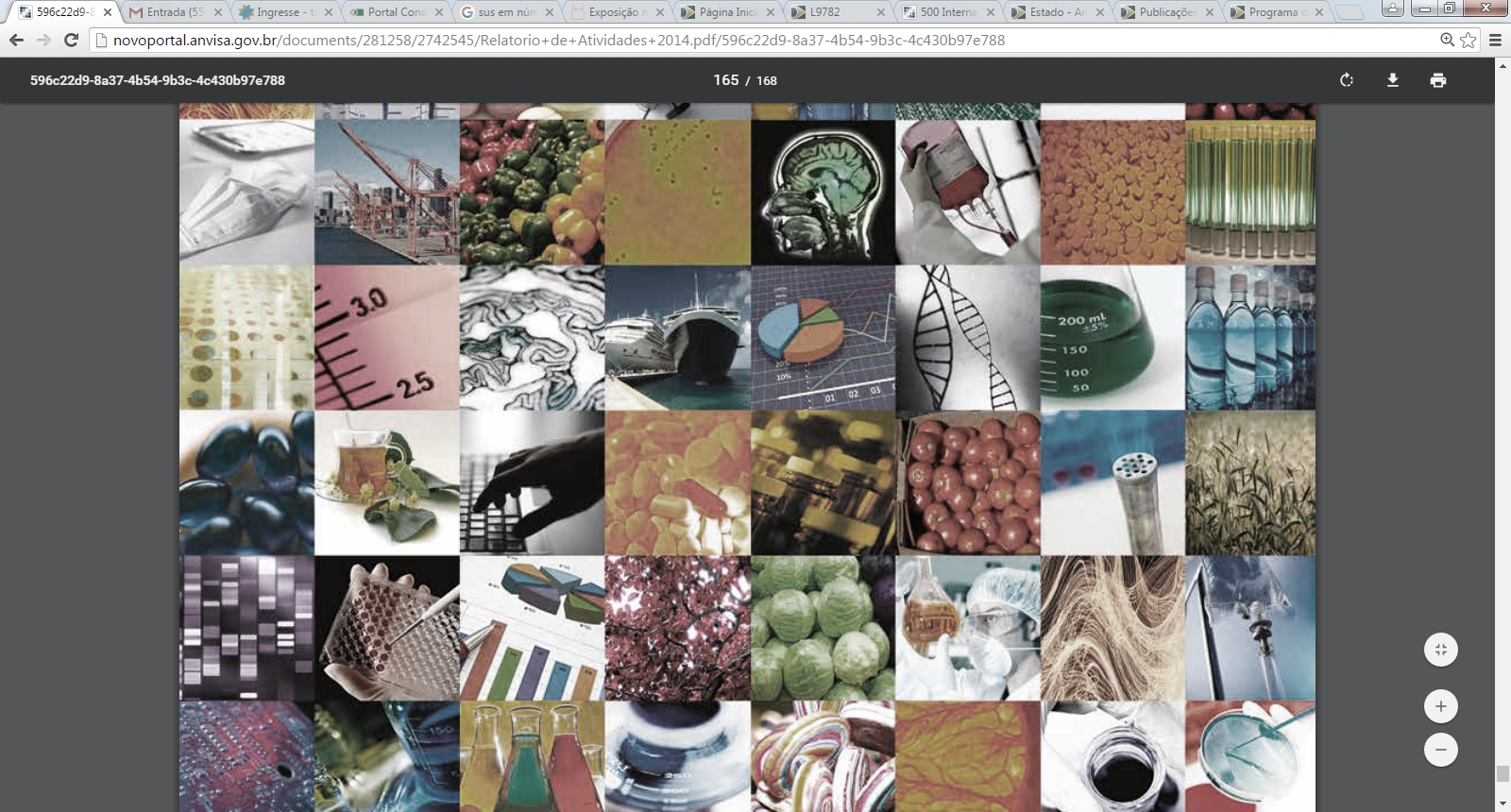 Desafios
Desafios da Gestão em Vigilância em Saúde
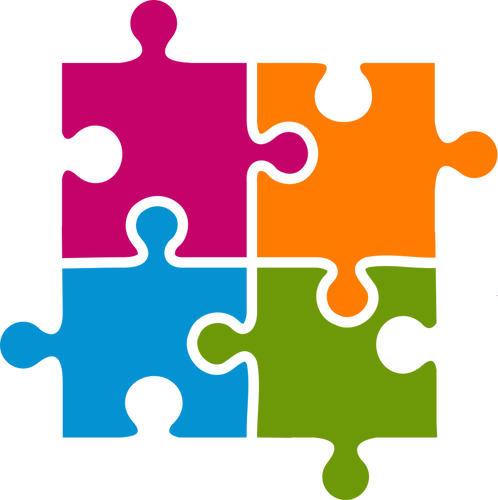 No SNVS
distanciamento da estrutura federal do nível local;
baixa uniformidade na execução das ações;
indefinição dos papéis e responsabilidades;
conflitos entre regulamentos editados pelos entes;
custo elevado para o Sistema e Setor Regulado;
comprometimento da eficiência e efetividade;
baixa percepção social sobre as entregas do Sistema.
Desafios da Gestão em Vigilância em Saúde
Promover a INTEGRAÇÃO DAS PRÁTICAS de Vigilância e Atenção, a partir do território
Inovar no modelo e critérios de DESCENTRALIZA-ÇÃO para maior efetividade na execução das ações de Visa
Redefinir  RESPONSABILIDA-DES GESTORAS, aprimorando o pacto federativo
Aprimorar a gestão da INFORMAÇÃO
e fluxo de COMUNICAÇÃO
Rever modelo de FINANCIAMENTO  com foco na qualificação da ação de vigilância sanitária
Qualificar a formação, fixação, desenvolvimento dos PROFISSIONAIS no SNVS
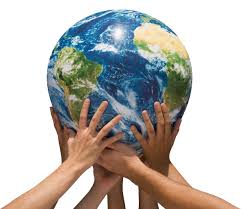 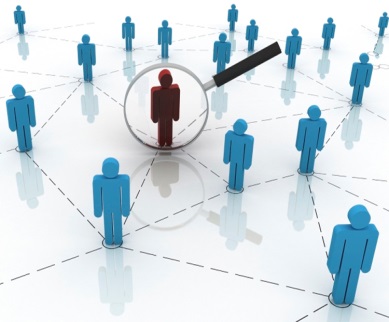 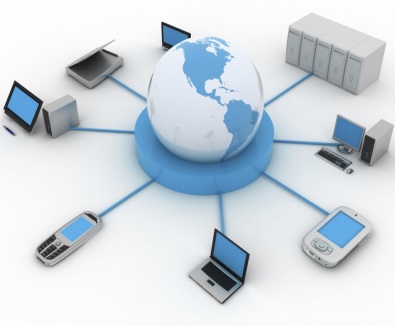 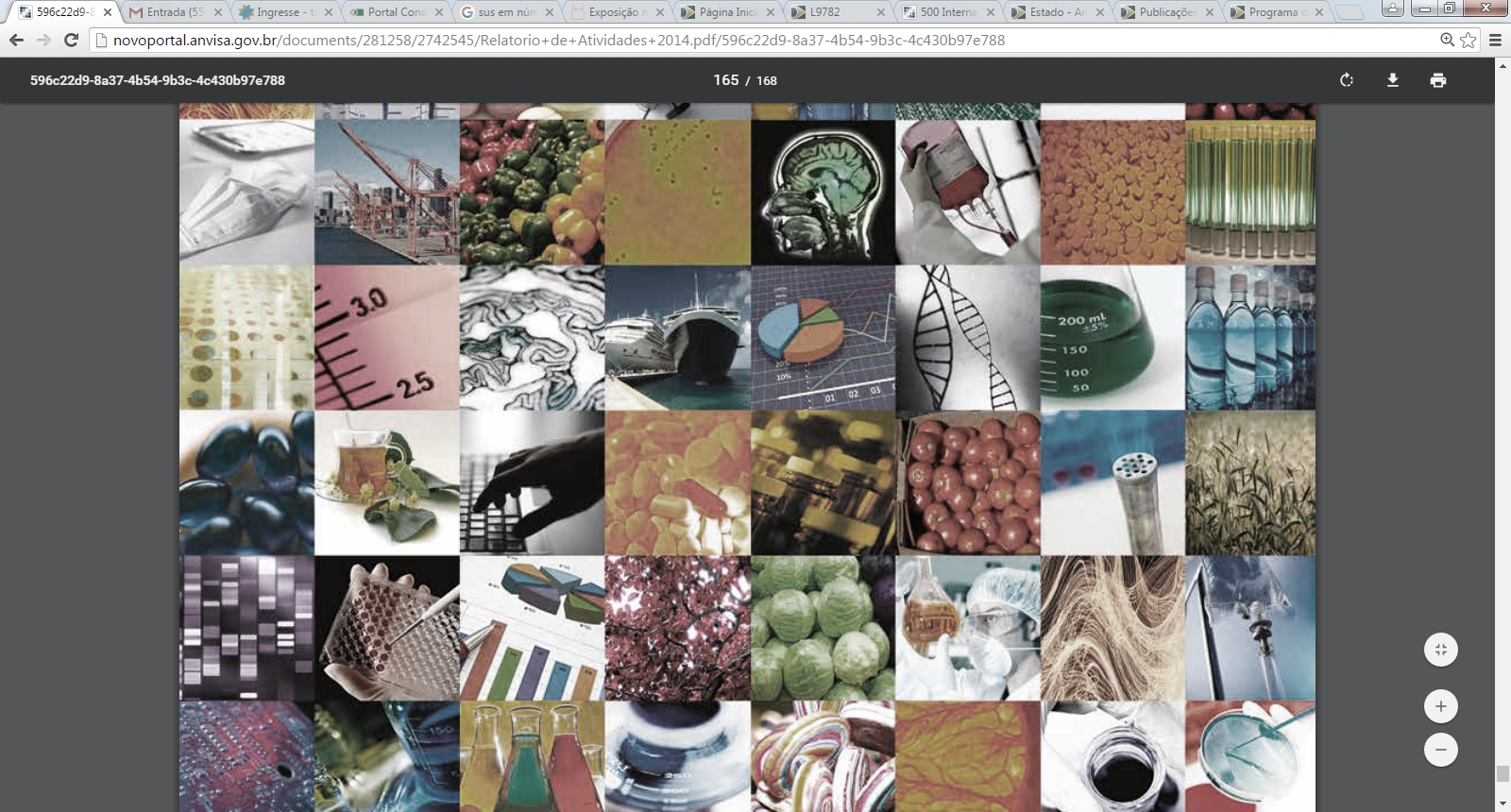 A construção do debate para a 1ªCNVS
SUBEIXO 1: Lugar da Vigilância em Saúde no SUS
SUBEIXO 2: Responsabilidades do Estado e dos Governos
SUBEIXO 3: Saberes, Práticas, Processos de Trabalho e Tecnologias de Vigilância em Saúde
SUBEIXO 4: Vigilância em Saúde Participativa e Democrática para Enfrentamento das Iniquidades Sociais em Saúde
SUBEIXO 1: Lugar da Vigilância em Saúde no SUS
Territorialização

Modelo de Atenção

Integralidade

Garantia de Acesso
Como a Vigilância Sanitária pode contribuir com a garantia do acesso da população à produtos e serviços com segurança e qualidade, de forma articulada às demais ações de Vigilância em Saúde?
SUBEIXO 2: Responsabilidades do Estado e dos Governos
Planejamento

Financiamento

Gestão
Em que medida a Vigilância Sanitária, com seus diferentes níveis de organização, pode planejar suas ações em articulação com as demais ações de Vigilância em Saúde?
SUBEIXO 3: Saberes, Práticas, Processos de Trabalho e Tecnologias de Vigilância em Saúde
Intersetorialidade

Gestão do Risco

Integração entre as Vigilâncias em Saúde
Quais meios, técnicas e competências devem ser empregados para garantir a promoção da integração das ações das vigilâncias sanitária, epidemiológica, ambiental e do trabalhador?
SUBEIXO 4: Vigilância em Saúde Participativa e Democrática para Enfrentamento das Iniquidades Sociais em Saúde
Capacitação

Mobilização

Responsabilização
De que forma a Vigilância Sanitária pode ampliar a participação da população local no planejamento e execução de suas ações, integradas à Vigilância em Saúde de forma a promover a consciência sanitária?
A construção do debate para a 1ªCNVS
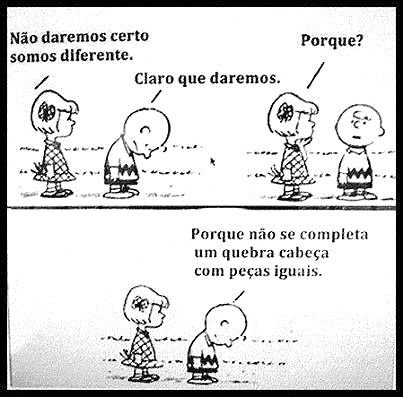 Qual Política Nacional de
Vigilância em Saúde 
nós queremos?
Obrigado!


PEDRO IVO SEBBA RAMALHO
Adjunto do Diretor-Presidente
Agência Nacional de Vigilância Sanitária – Anvisa

gt1cnvs@anvisa.gov.br


www.anvisa.gov.br
www.twitter.com/anvisa_oficial
Anvisa Atende: 0800-642-9782
ouvidoria@anvisa.gov.br
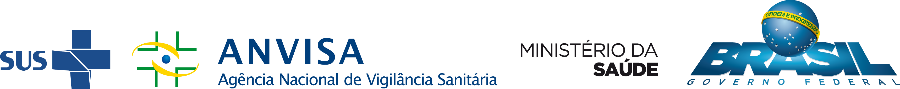